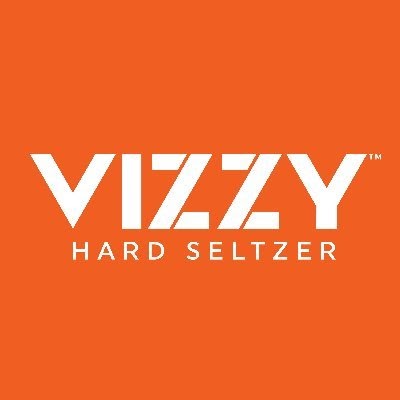 VIZZY
By: Sean Fagen, Michael Friedriger, Jamie Fruncillo, Liam Harrison and Nolan Hartwell
Agenda
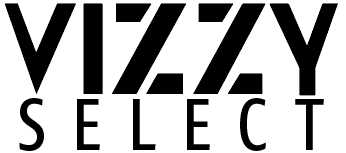 Background of Vizzy 
Identifying main competitors
Introducing our new product
SWOT
Target market and market positioning
Creative brief
Budgets
Advertising creatives
Conclusion
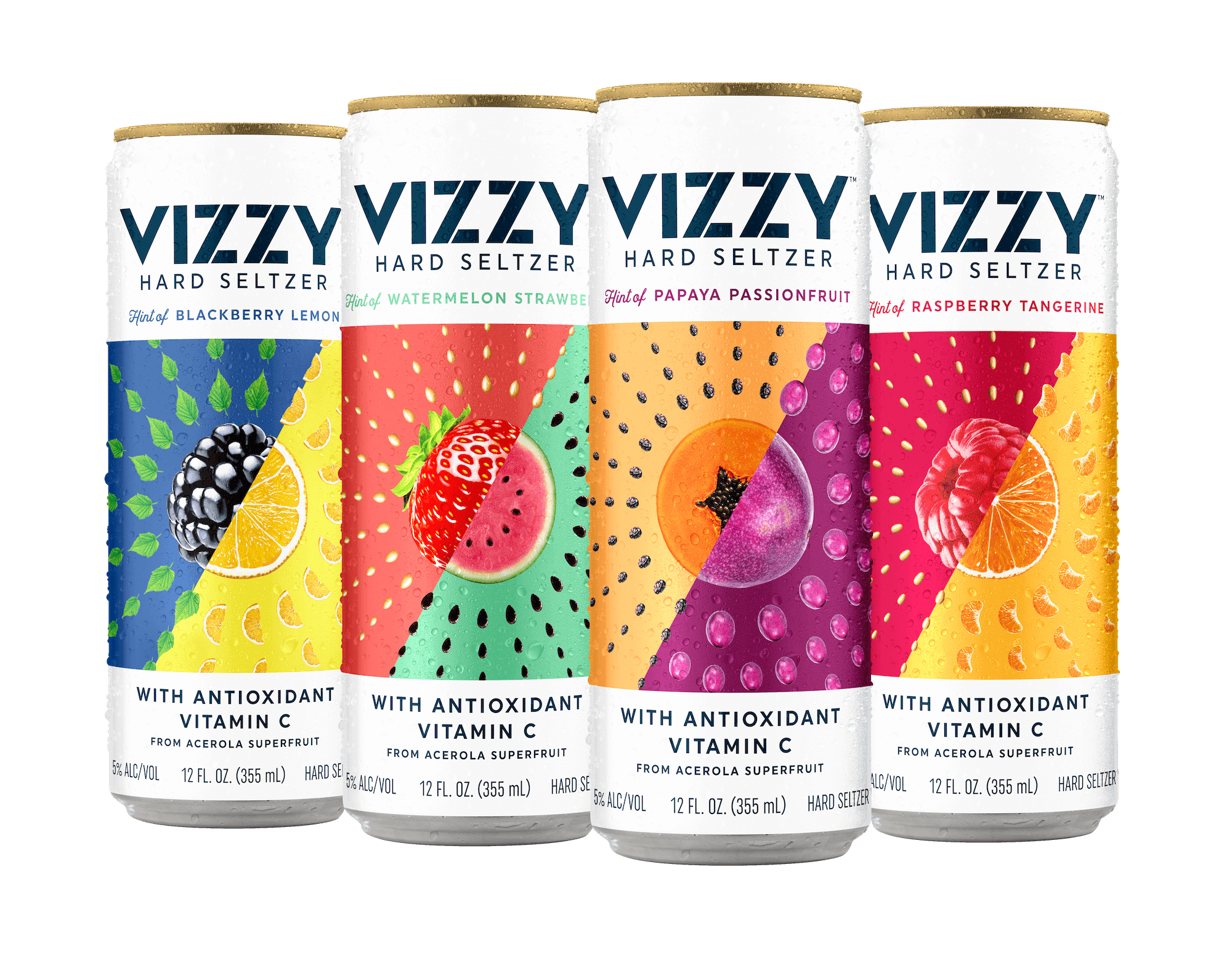 BACKGROUND INFORMATION – VIZZY BRAND
Owned by Molson Coors Beverage Co

Launched in 2020

First Hard Seltzer to be made from Acerola Superfruit

30x more Vitamin C than an orange

100 calories, 2g carbs, 1g sugar and 5% alcohol with 10 different flavors!
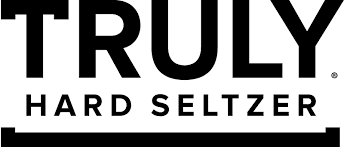 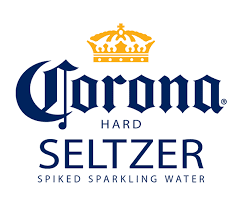 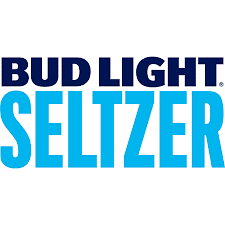 COMPETITION
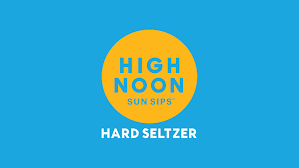 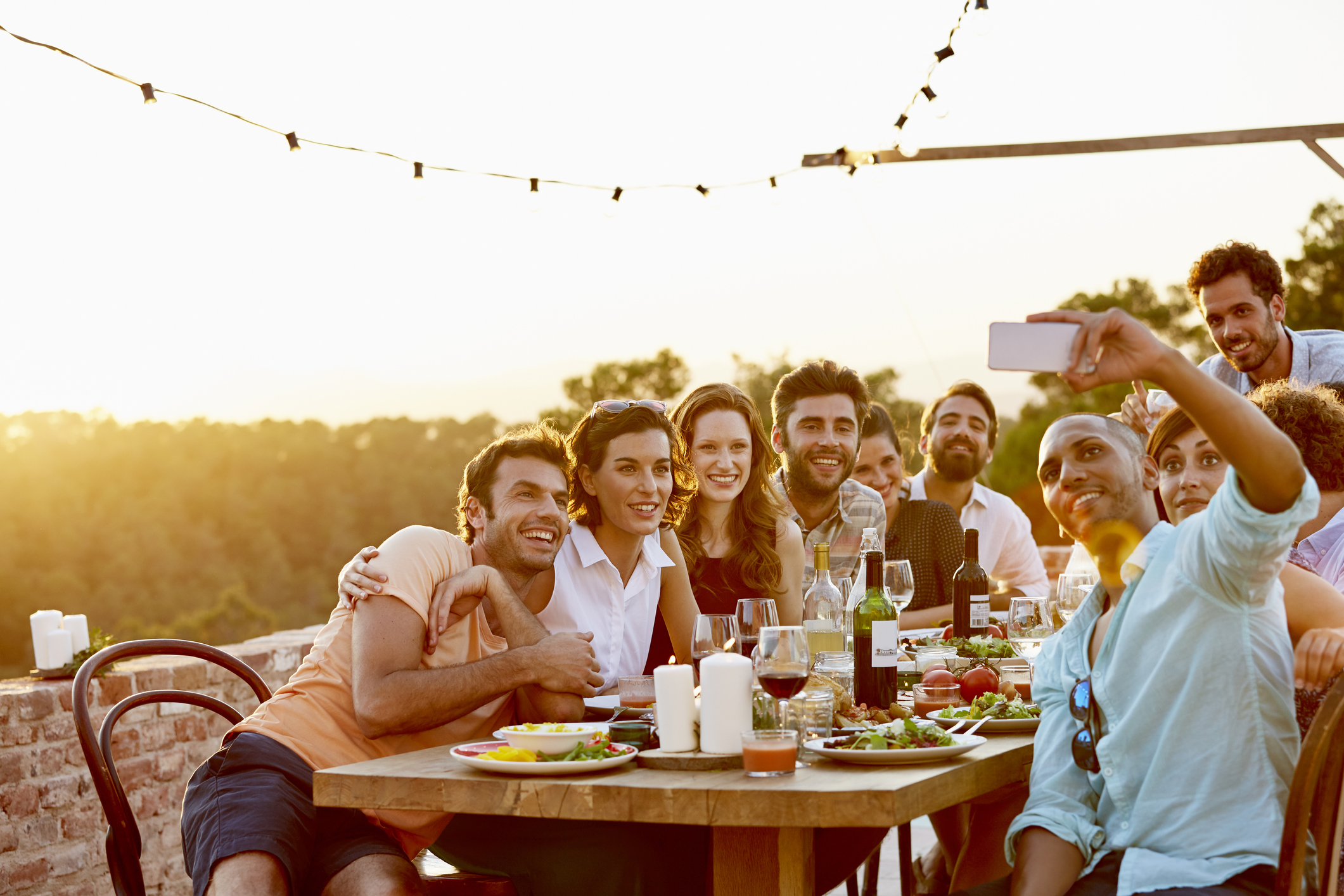 Hard Seltzer Advertising
Viral Marketing 
“Ain’t no laws when you’re drinking claws!”
“White Claw Summer”

Gender Neutral Marketing 
Avoiding the mistakes of traditional beer/wine advertising 
Young men and women being active and having fun together, often outside 

Traditional Marketing 
Anheuser-Busch and Constellation Brands 
Leverage well-known brand image 

Social Media Marketing 
Targeted towards younger demographics 
Healthy, Low Calorie, Outside/Active
White Claw Commercial:
https://youtu.be/V2TMHsBBJX4
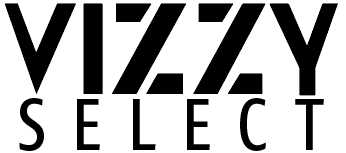 Our New Product
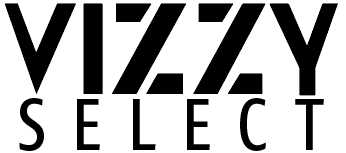 Vizzy Select 

Simpler packaging,
Put into a bottle instead of a can

Slight changes to the flavors offered , straightforward names instead of using a lot of descriptive words
Same health benefits (Antioxidant Vitamin C) as familiar Vizzy product lines, but targeted towards a slightly older demographic
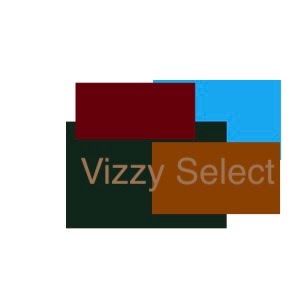 VIZZY Bottle
VIZZY Packaging
Strengths, Weaknesses, Opportunities, Threats
Strengths
VIZZY is growing
VIZZY has done well in 
a short amount of time
VIZZY is a health-conscious 
brand

Weaknesses
May be hard to break into the 
market of older men
Customer loyalty
Not established when it comes 
to this target market
Opportunities
Not many beer companies have created this idea




Threats
Already well-established beer companies could create this product and be successful faster
Target market and Market strategy
35 to 45 year-old males
We noticed that not many alcohol brands seem to not be concerned with the health aspect of alcohol
Everyone is aware drinking can be unhealthy; the calories add up
We believe that men would be more interested in Vizzy if the packaging and advertising was geared more towards them 
Less vibrant colors; advertisements with more gender inclusivity
35-45 is an important age to stay on top of your health to avoid serious issues in the future.
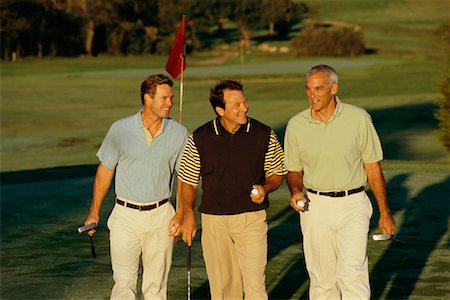 $84,605, 812
Budget breakdown
IMC Mix
Current Advertising from VIZZY
https://youtu.be/1DjGbK5zPD0
https://youtu.be/KZe9DoVWsWU
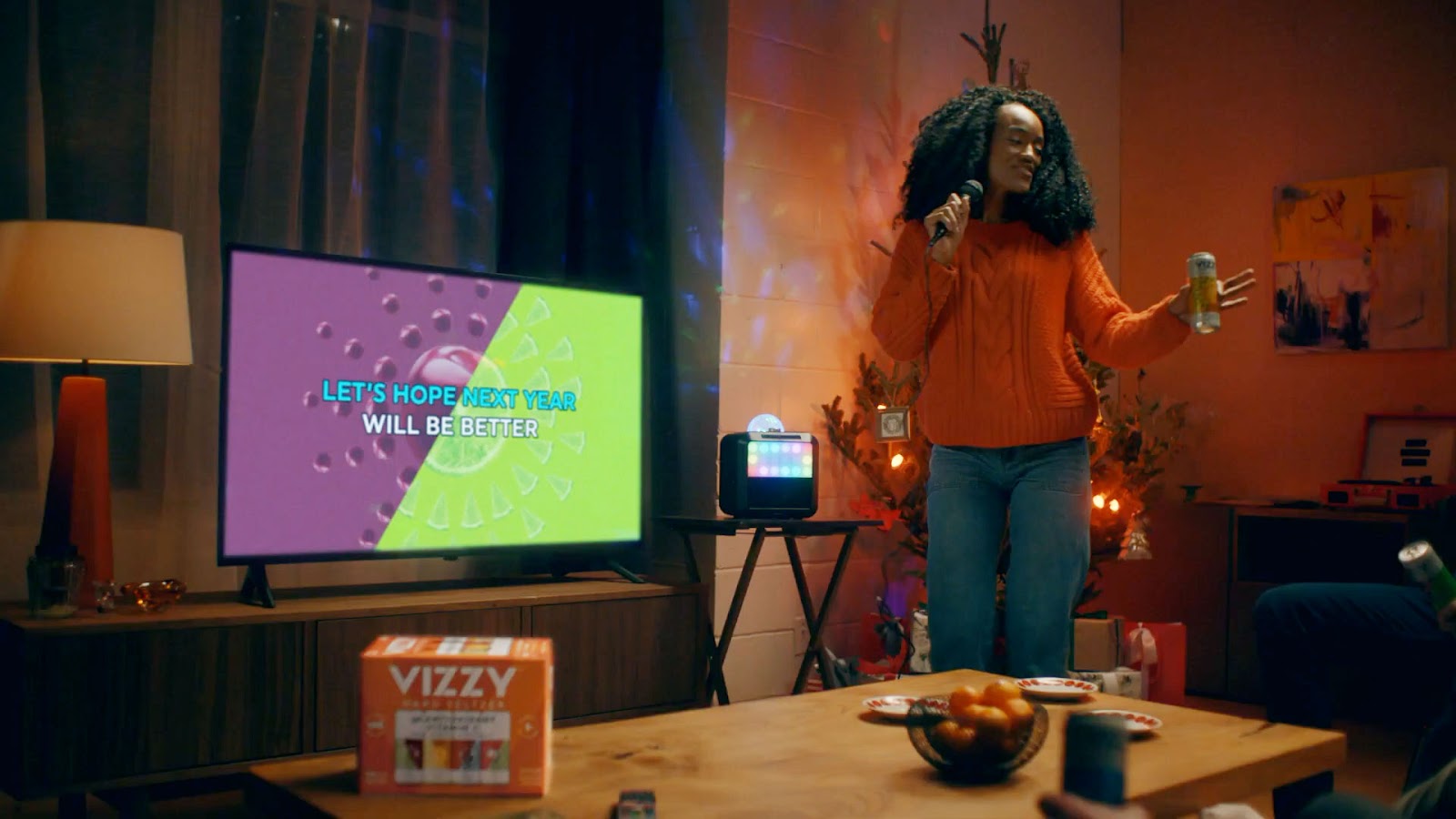 VIZZY Advertising Continued
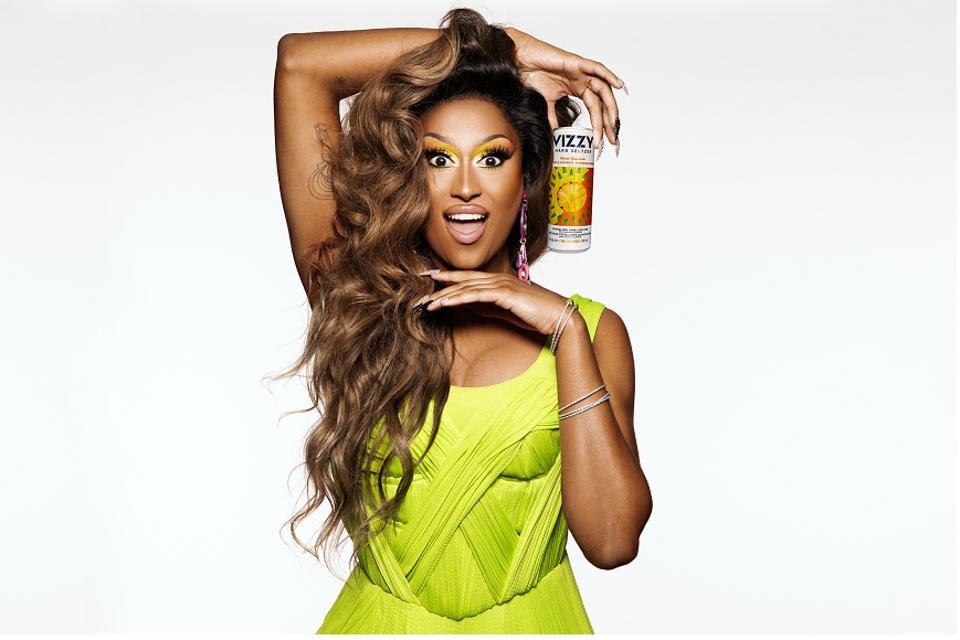 Continued
Our Advertising Ideas
Continue to emphasize health benefits
Target more health-conscious users
Focus on unwinding while still caring about health
Use of celebrity athletes as spokesperson
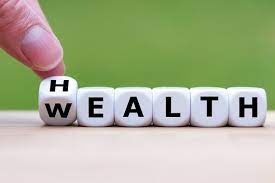 Billboard Ad
Events and Sponsorships
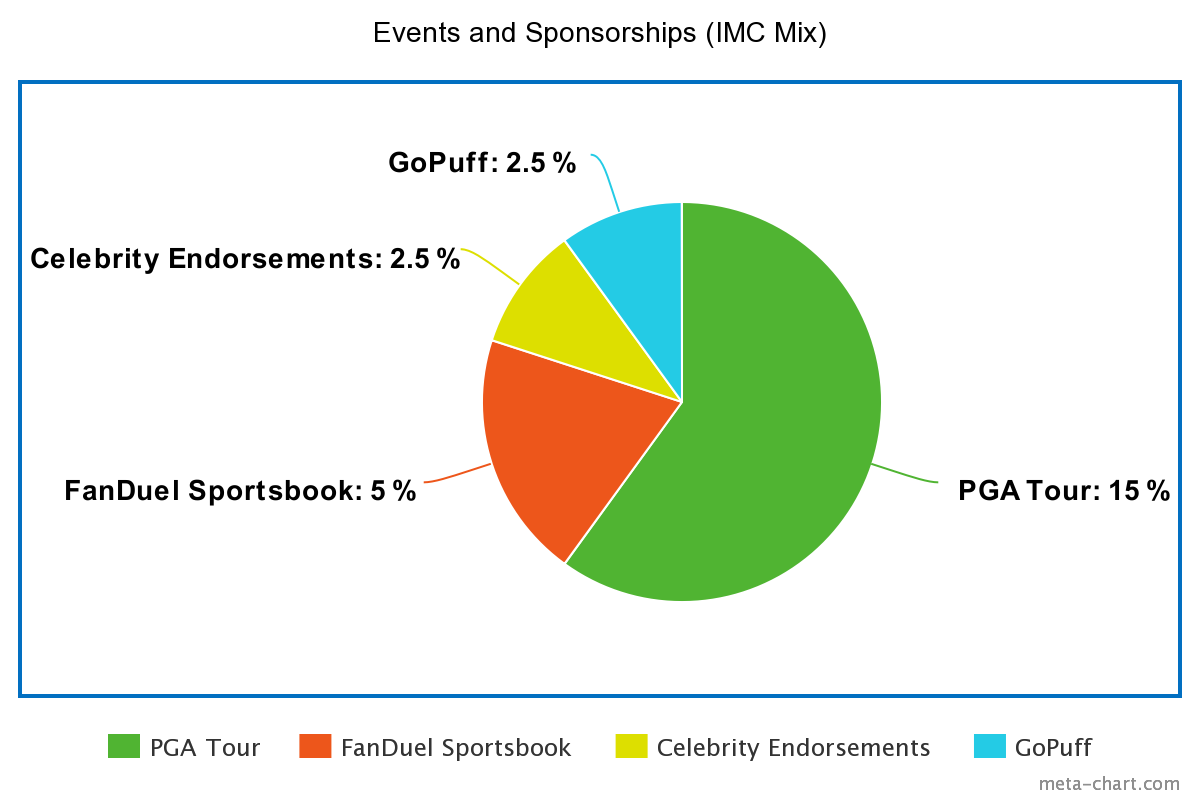 25 percent of budget towards events 
and sponsorships ($12,690,871)
PGA: $12,690,871
Fanduel: $4,230,291
Celebrity: $2,115,145
Gopuff: $2,115,145
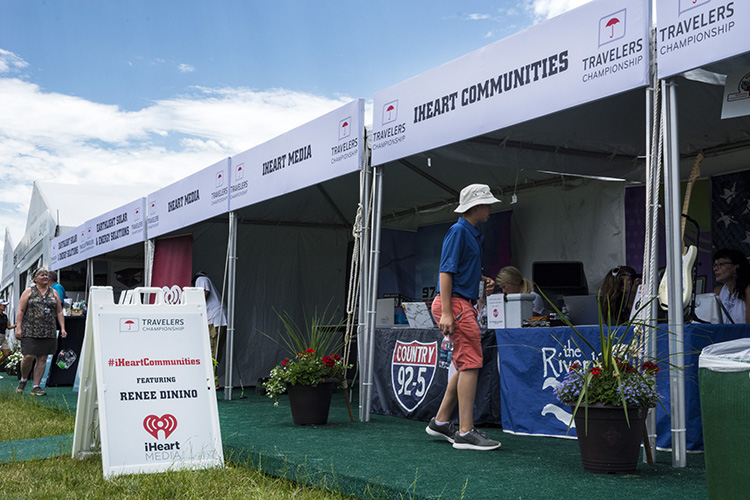 PGA Sponsorship
Title Sponsor or “Marketing Partner” 
Free Longest Drive Competitions
Golf Simulator  
Free Product Samples 
Followed by Short Questionnaire to Gauge Customer Sentiment 
Estimated Cost: $8-13 million 
Branding at Tee Boxes, Branded Tents, and Banners around the course
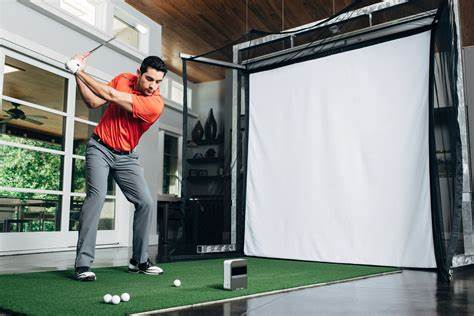 Conclusion
Vizzy is a healthy alternative to other hard seltzers

Our new product would be focused on an older audience

Emphasize the health benefits
Gain brand awareness through our IMC mix
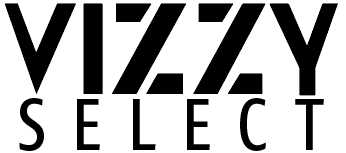